Briga o zdravlju
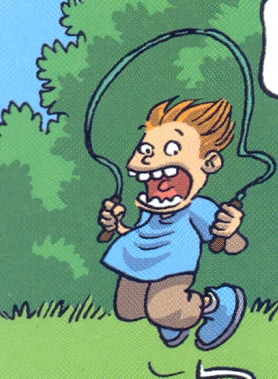 Vesna Bego, OŠ Dragutina Domjanića, Sveti Ivan Zelina
Zdrav čovjek dobro se osjeća jer njegovo tijelo dobro radi.

         DA          NE
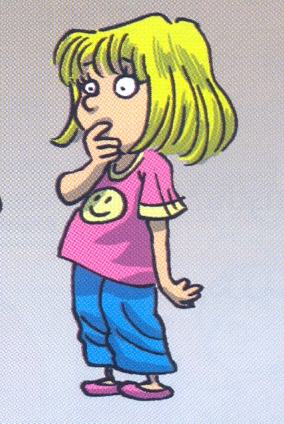 O zdravlju brinemo tako da:
boravimo na svježem zraku
 igramo se sa psom
 igramo igrice
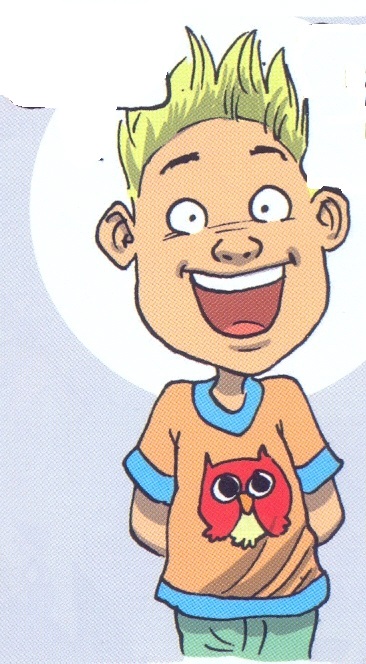 Naše zdravlje čuvamo tako da ruke peremo:
DA                                 NE
poslije igre
prije igre
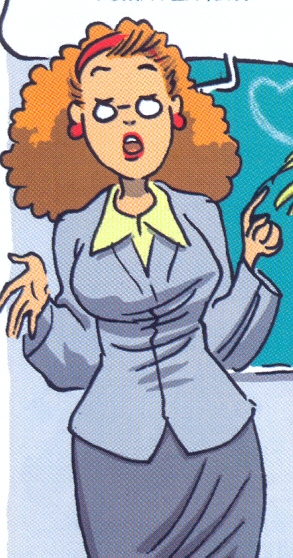 Izbaci uljeza!
zdrava hrana
šetanje
nasilje
čiste ruke
cijepljenje
Objasni.
zdrava hrana
šetanje
čiste ruke
cijepljenje
O zdravlju se brineš ako:
spavaš tijekom noći 6 sati
 spavaš tijekom dana 3 sata
 spavaš tijekom noći 8 sati
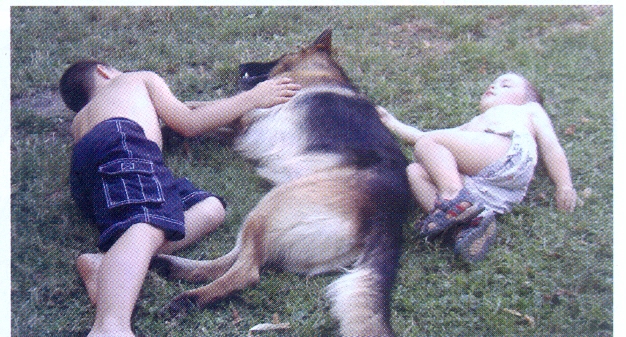 Što pomaže očuvanju zdravlja?
liječnički pregled

korištenje računala 

cijepljenje

nekontrolirano uzimanje lijekova
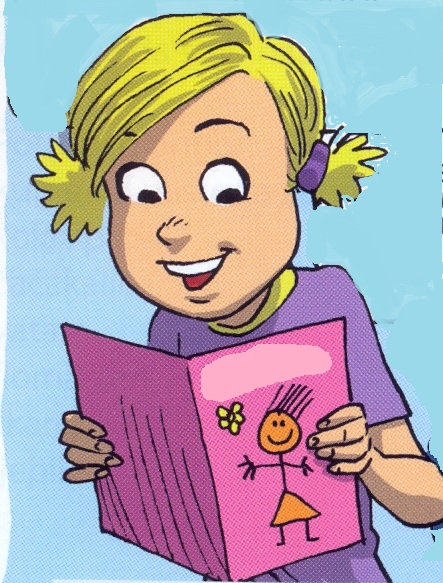 Lijekove smijemo koristiti samo prema uputama
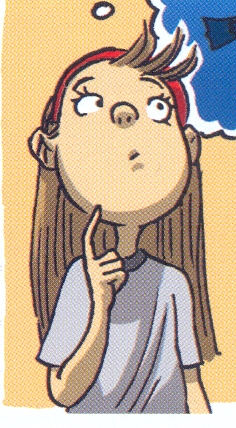 liječnika ili ljekarnika.
Što spada u nasilje?
pomaganje               

                     podmetanje noge                                                
                                                                                                                               
            ruganje                  

                                                              posuđivanje stvari   
                                                                                           
  nošenje torbe
                                                     neprimjereno dodirivanje
vrijeđanje
udaranje
Dijete nema pravo na odmor i igru.

DA          NE
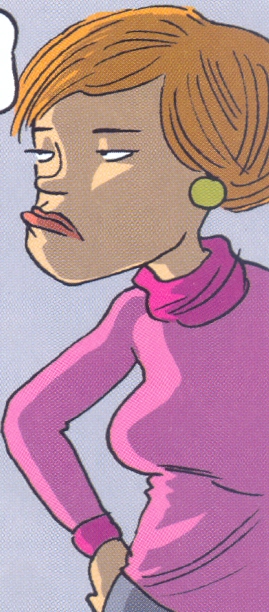 A1
B1
C1
A2
C2
B2
A3
C3
B3
A
B
C
KONAČNO RJEŠENJE
Bravo !